Figure 4 The evolution of the average angular momentum of particles chosen in a Lagrangian fashion to lie within the ...
Mon Not R Astron Soc, Volume 411, Issue 3, March 2011, Pages 1963–1976, https://doi.org/10.1111/j.1365-2966.2010.17824.x
The content of this slide may be subject to copyright: please see the slide notes for details.
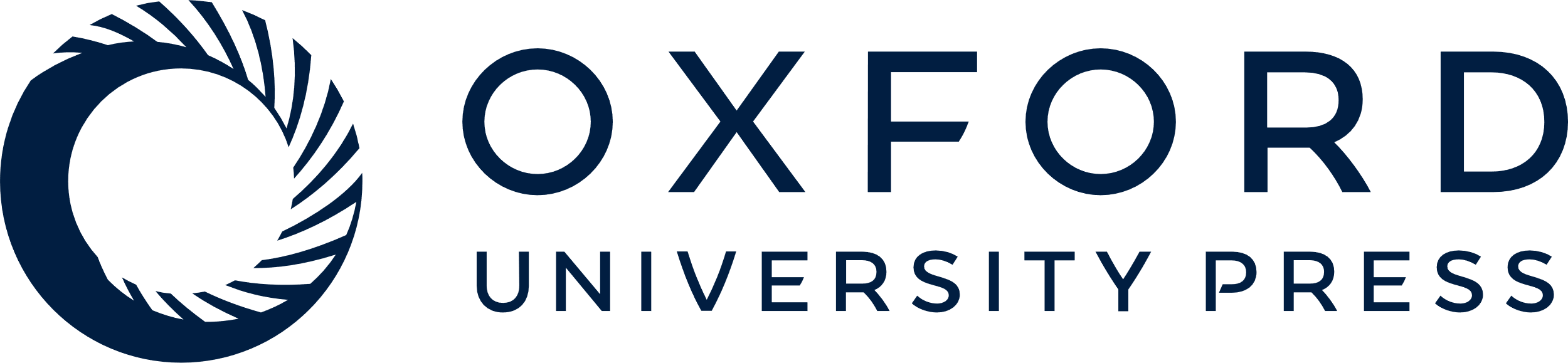 [Speaker Notes: Figure 4 The evolution of the average angular momentum of particles chosen in a Lagrangian fashion to lie within the 0th, 5th and 9th of 10 radial bins (black solid lines) compared to the evolution of the average angular momentum of all halo particles that are within the virial radius at z = 0 (blue dashed lines), for haloes (a) 239, (b) 258, (c) 277 and (d) 285. The angular momenta in these plots were vector-averaged, and we show the redshift at which each bin is accreted on to the halo (green dot–dashed vertical lines). In each panel is given the ratios of the angular momentum at z = 1 and at the redshift of their accretion, zacc, on to the halo to the value at z = 0.


Unless provided in the caption above, the following copyright applies to the content of this slide: © 2010 The Authors Monthly Notices of the Royal Astronomical Society © 2010 RAS]